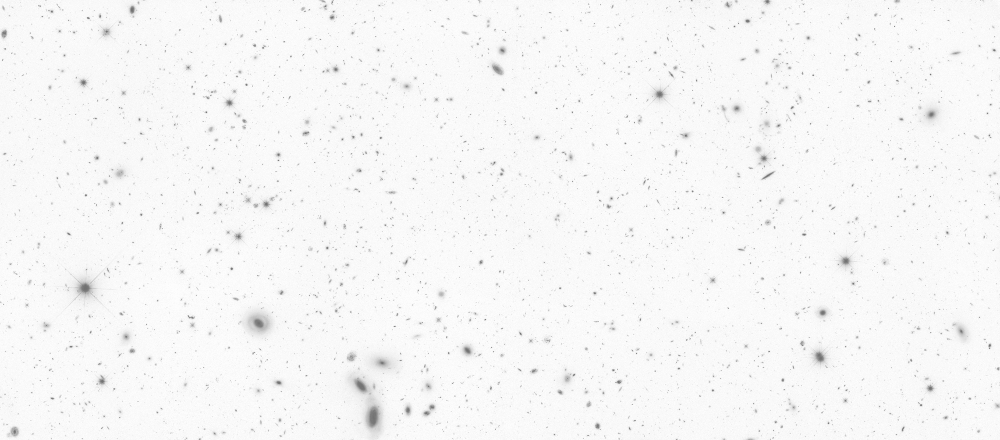 About Quach Khanh Duc
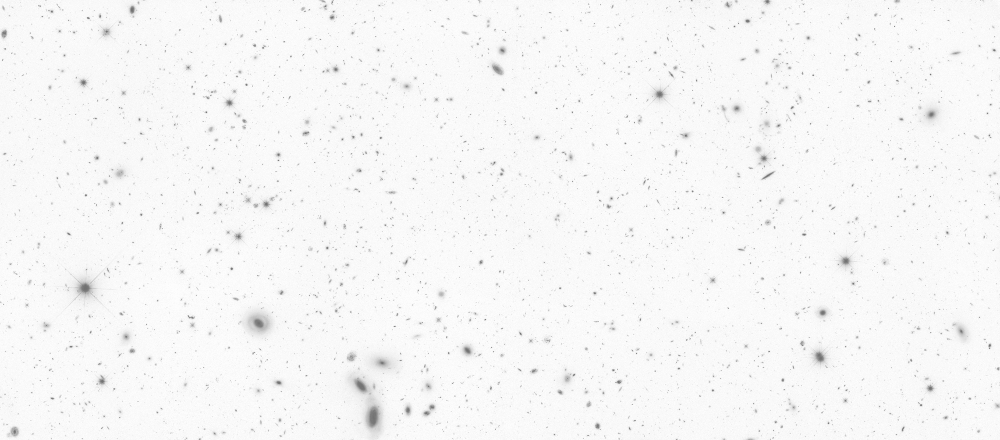 Table of contents
3. My interest
1. Who is QKĐ
2. My hobby
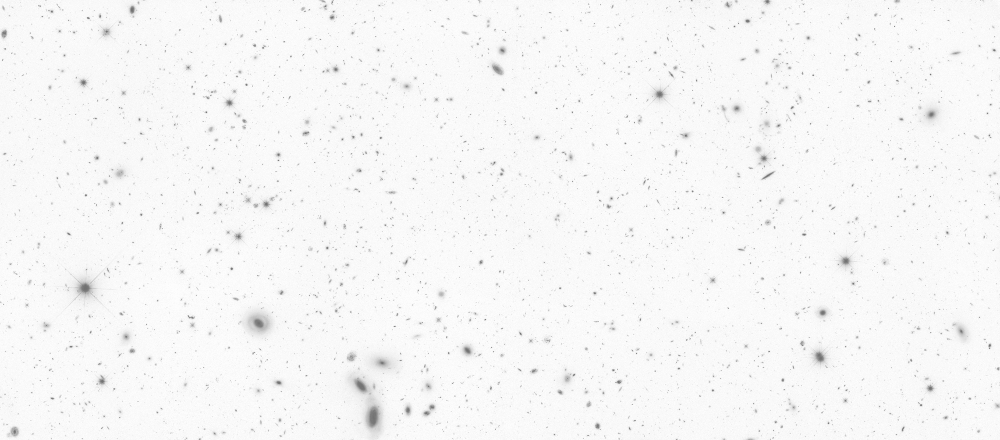 Introduction
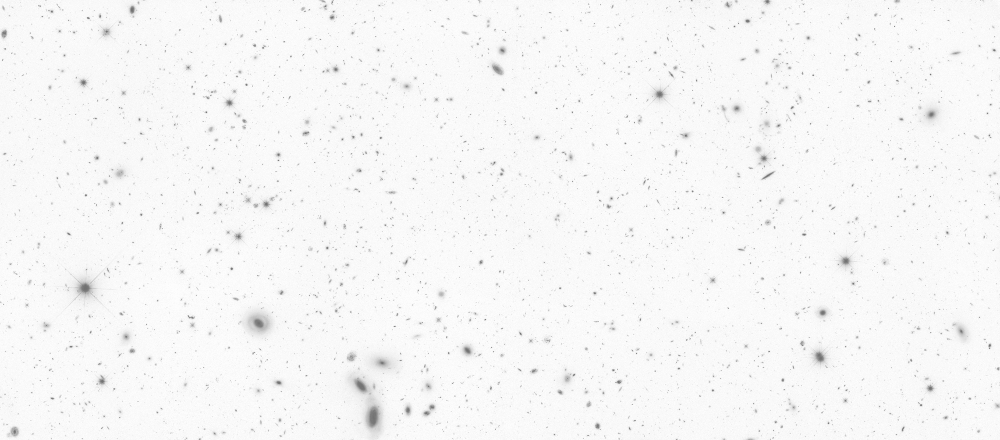 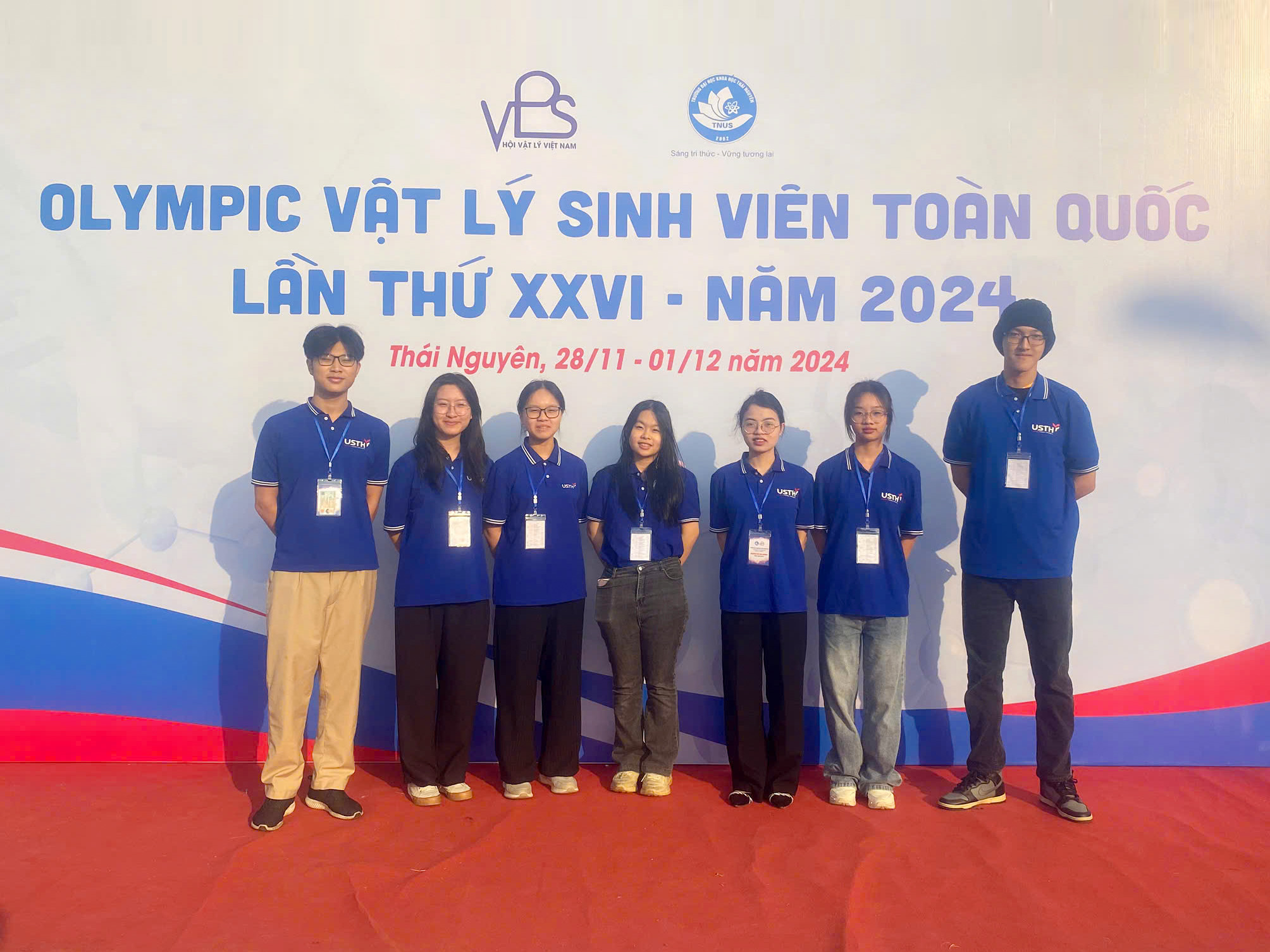 Name: Quach Khanh Duc

Age: 19 (Date: 05/12/2005)

School: USTH
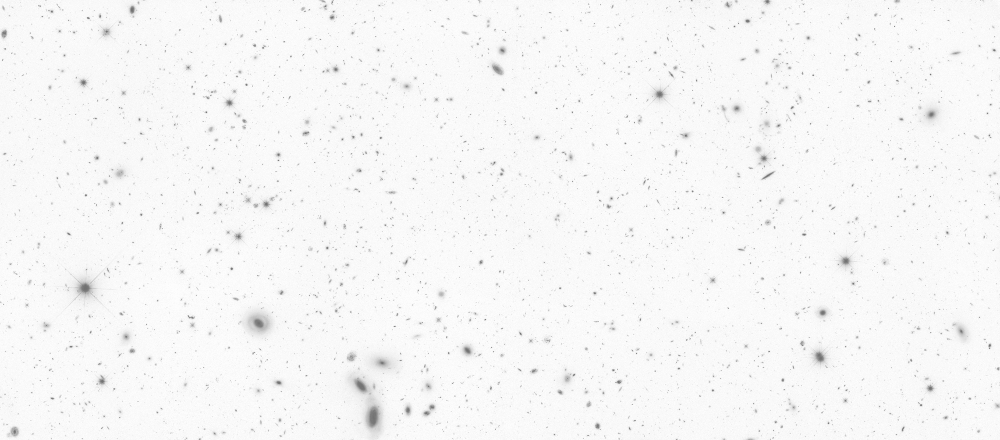 2. Hobby
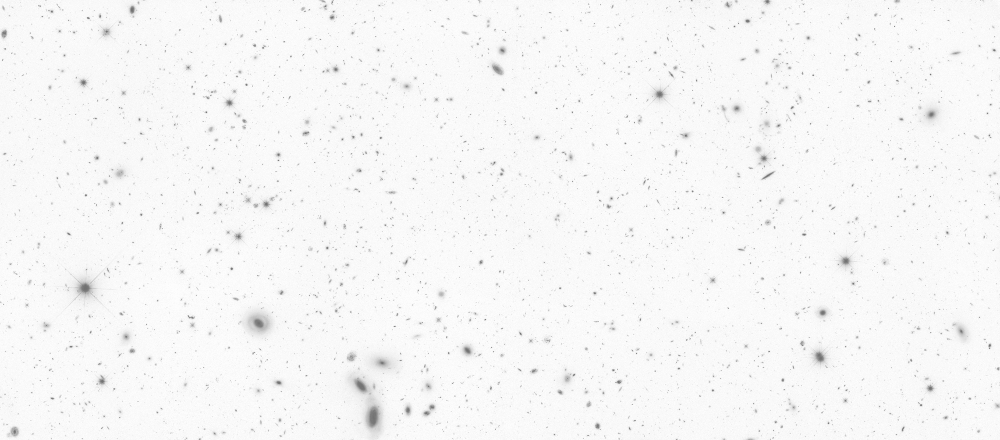 Anime, comics, and novels

Game and music (the old ones)

Charity works
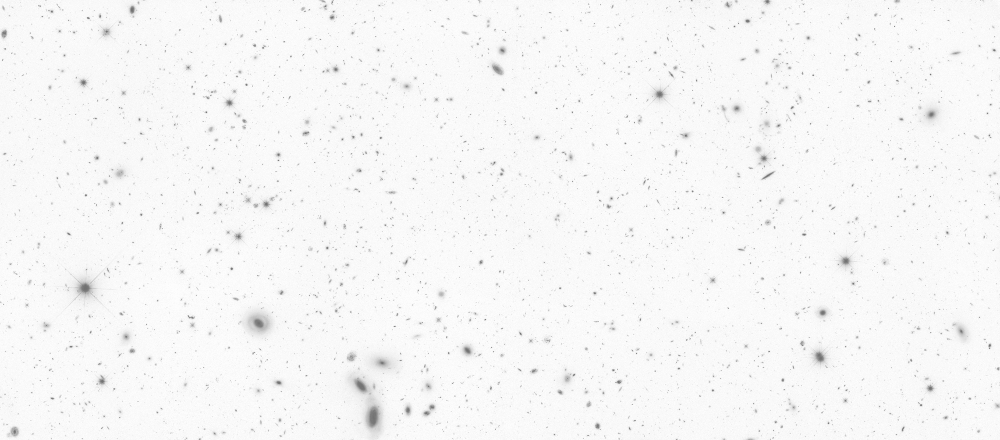 3. Interest
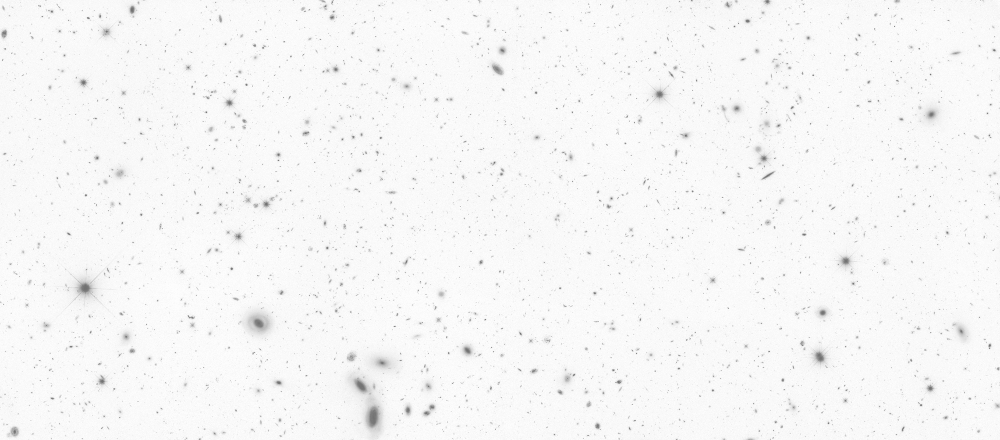 My interest
General Relativity
High Energy Physics
Neutrino Physics
???
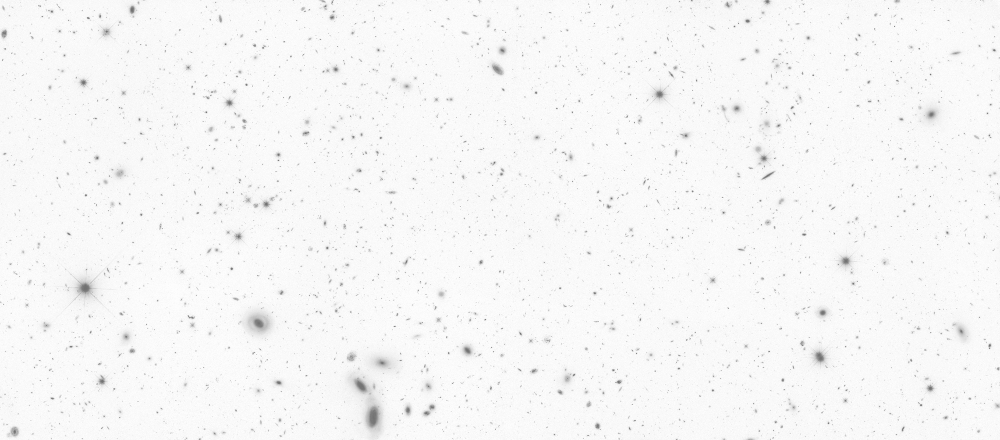 The end